Współpraca organizacji strzeleckich w Polsce
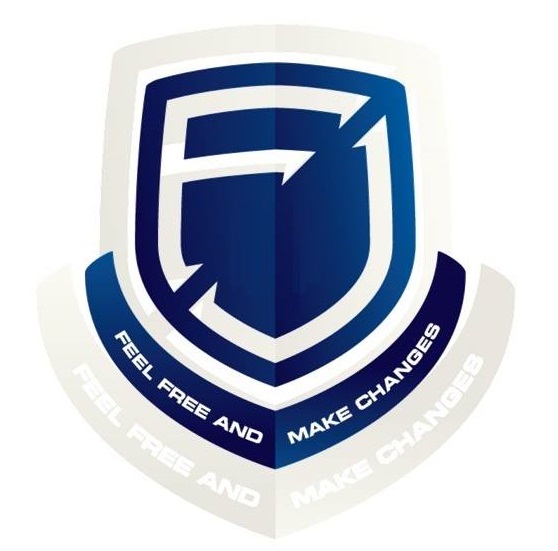 Tomasz W. Stępień
FU President & CEO
Proponowane cele
Zwiększanie świadomości prawnej społeczeństwa w zakresie dostępu do broni palnej, a także prawa do samoobrony i obrony koniecznej poprzez udzielanie nieodpłatnej pomocy prawnej; 
Podtrzymywanie i upowszechnianie tradycji narodowej oraz rozwoju świadomości narodowej, obywatelskiej i kulturowej w zakresie broni palnej poprzez organizację pikników strzeleckich, wystaw broni palnej oraz innych inicjatyw kulturalno artystycznych; 
Działalność na rzecz ułatwienia dostępu do broni palnej dla osób niepełnosprawnych poprzez inicjację zmian prawnych ułatwiających dostęp do broni palnej dla osób niepełnosprawnych oraz zadania popularyzujące rozwój współzawodnictwa sportowego z użyciem broni palnej oraz kolekcjonerstwa broni palnej wśród osób niepełnosprawnych; 
Działalność wspomagającą rozwój gospodarczy, w tym rozwój przedsiębiorczości, działalności wspomagającej rozwój techniki, wynalazczości i innowacyjności oraz rozpowszechnianie i wdrażanie nowych rozwiązań technicznych w zakresie broni palnej w praktyce gospodarczej poprzez tworzenie klastrów przedsiębiorstw związanych z bronią palną, organizację krajowych i międzynarodowych konferencji, targów i innych wydarzeń poświęconych innowacjom w branży i wspierających przedsiębiorców w tej branży;
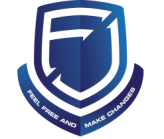 2
Proponowane cele, cd.
Działalności na rzecz dzieci i młodzieży, w tym wypoczynku dzieci i młodzieży, poprzez organizowanie zawodów strzeleckich, wystaw i pokazów broni palnej, kursów, kolonii oraz szkoleń podnoszących poziom kompetencji strzeleckich wśród dzieci i młodzieży; 
Kultury, sztuki, ochrony dóbr kultury i dziedzictwa narodowego związanego z bronią palną, poprzez organizację wystaw i pokazów broni palnej oraz inicjatyw kulturalno-artystycznych (m.in. spektakle, koncerty, prelekcje, konferencje); 
Wspierania i upowszechniania kultury fizycznej związanej ze współzawodnictwem sportowym przy użyciu broni palnej, poprzez organizację zawodów strzeleckich, kursów oraz szkoleń; 
Poprawę bezpieczeństwa, poprzez szkolenie lub doskonalenie w zakresie strzelectwa osób posiadających lub zainteresowanych posiadaniem broni, albo używających jej w pracy zawodowej, poprzez zapewnienie odpowiednich programów szkolenia i opieki instruktorskiej oraz materiałów szkoleniowych;
Upowszechniania i ochrony wolności i praw człowieka oraz swobód obywatelskich, a także działań wspomagających rozwój demokracji, zakresie poprawy dostępności do broni palnej dla uprawnionych obywateli, poprzez prowadzenie akcji społecznych, informacyjnych, promocyjnych;
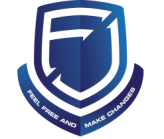 3
Proponowane cele, cd.
Działalności na rzecz integracji europejskiej oraz rozwijania kontaktów i współpracy między społeczeństwami państw członkowskich UE, w tym także w zakresie implementacji prawodawstwa UE dot. broni palnej na terenie UE; 
Rewitalizacji obiektów mogących służyć jako strzelnice do broni palnej i stwarzanie odpowiednich warunków uprawienie strzelectwa z broni palnej; 
Ochronę przyrody poprzez promocję łowiectwa; 
Działalności na rzecz organizacji pozarządowych związanych ze środowiskiem posiadaczy broni palnej poprzez wymianę doświadczeń i know-how, współpracę z innymi krajowymi, zagranicznymi i międzynarodowymi związkami, klubami i stowarzyszeniami o tym samym lub podobnym profilu działania, a także reprezentowanie podmiotów lokalnych i krajowych w konsultacjach społecznych oraz działalności lobbingowej na poziomie UE; 
Budowanie na rzecz budowanie społeczeństwa obywatelskiego poprzez współpracę z organami administracji publicznej i występowanie z wnioskami do właściwych organów administracji w zakresie spraw dot. środowiska strzeleckiego, w tym uczestniczenie jako strona społeczna w konsultacjach społecznych oraz pracach legislacyjnych w zakresie praw posiadaczy broni palnej; 
Działalność badawczo-rozwojowa, naukowa oraz kulturalno-artystyczna w zakresie celów stowarzyszenia.
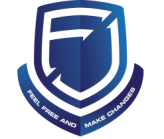 4
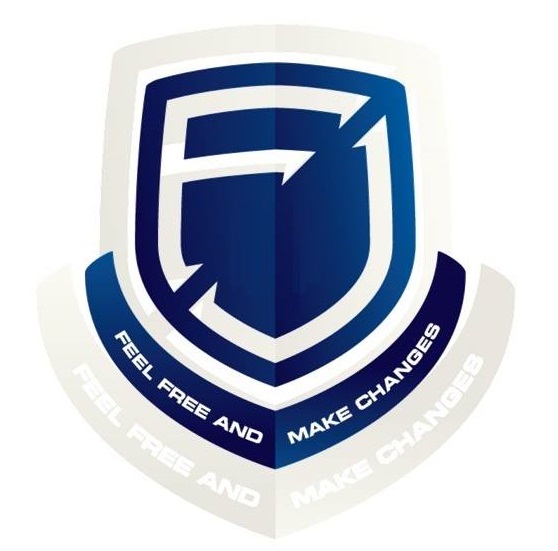 Dziękujemy
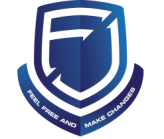